مشكلة البحث وأسئلته
المحاضرة الخامسة
مشكلة البحث
هي تساؤلات في ذهن الباحث نتيجة ملاحظاته أو قراءته ويتطلب حلاً. 
هي خلل أو نقص أو موقف غامض يحتاج تفسير.
هي صعوبة أو معضلة يحاول الباحث الوصل لحل لها.
لا توجد مشكلة محددة وإنما محاولة لتقويم أو للتحسين والتطوير.
مشكلة البحث
معايير صياغة مشكلة البحث
كتابة أسئلة البحث
تشتق أسئلة البحث من العبارة التقريرية أو من السؤال البحثي المذكورة في مشكلة الدراسة.
أن تتناسب الأسئلة مع طبيعة الدراسة.
أمثلة على الأسئلة البحثية
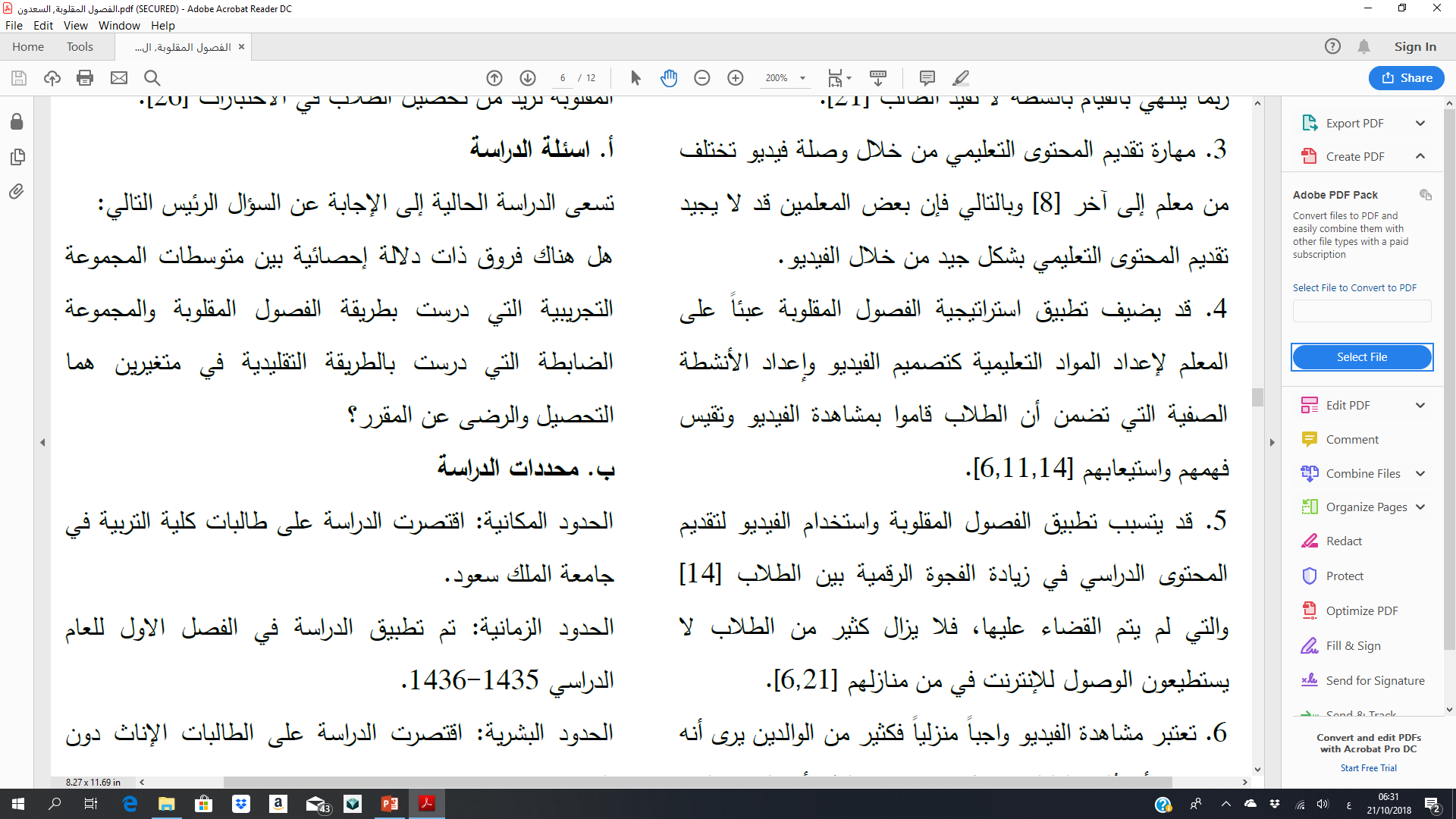 أمثلة على الأسئلة البحثية
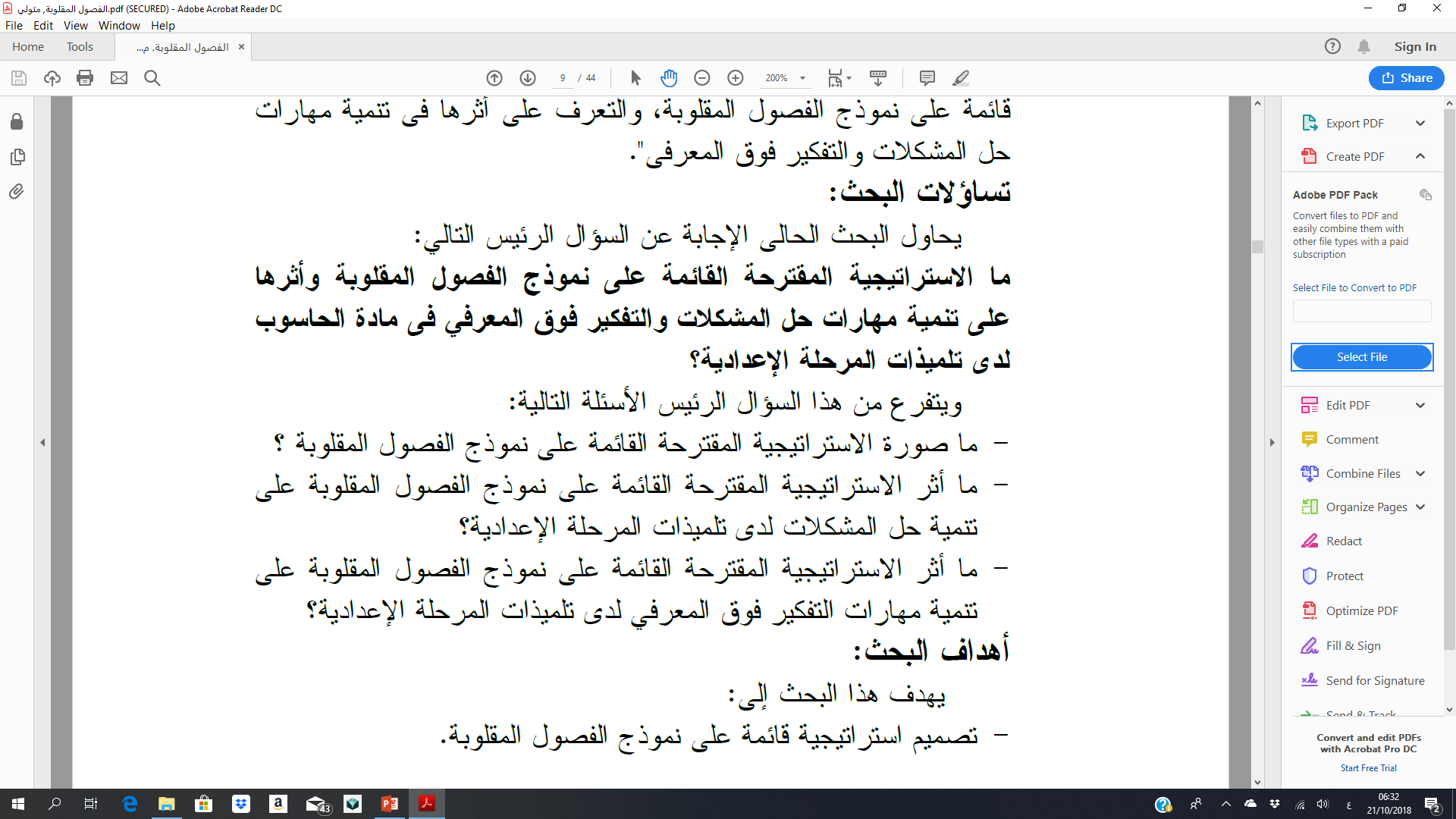 أمثلة على الأسئلة البحثية
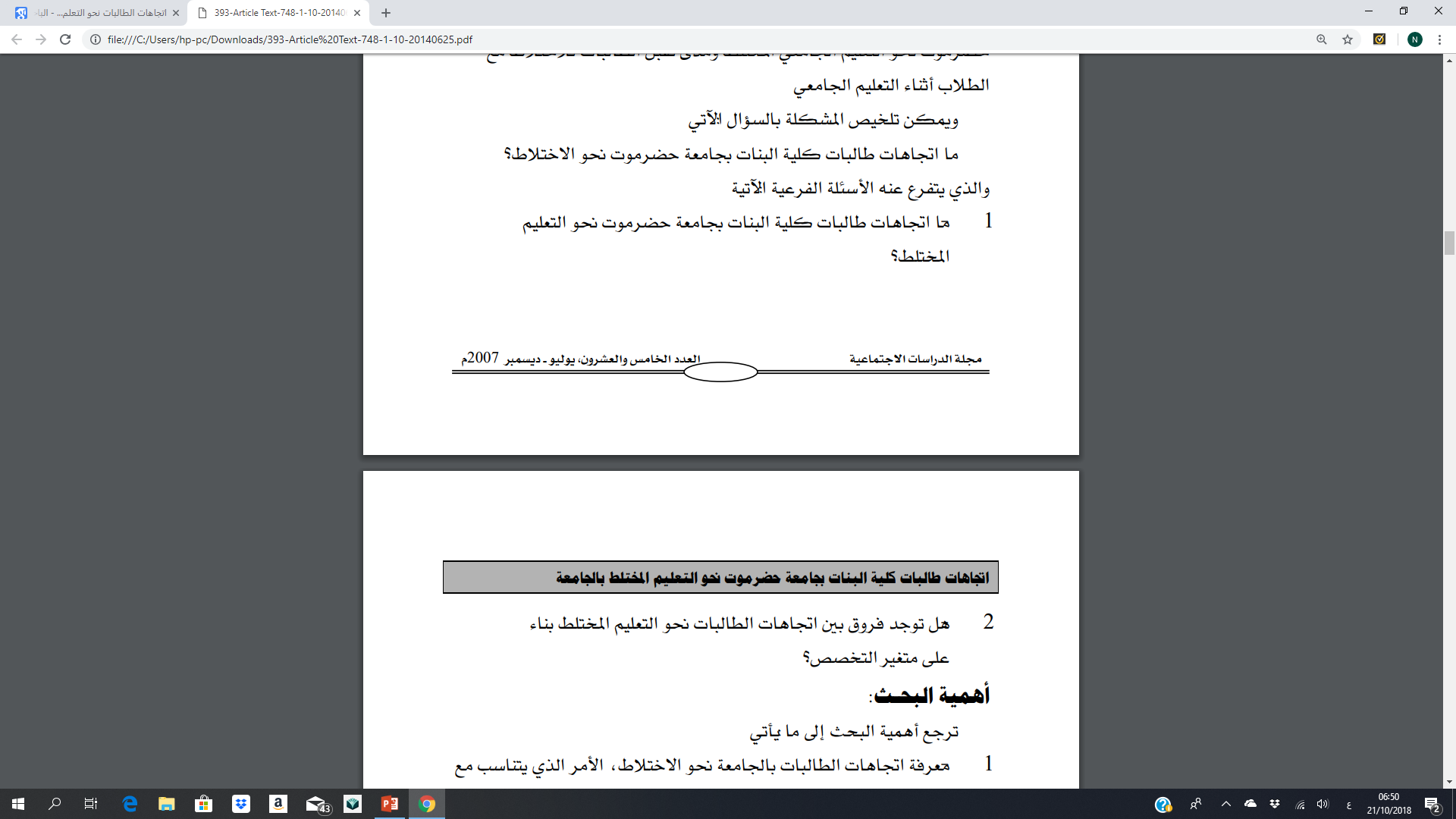 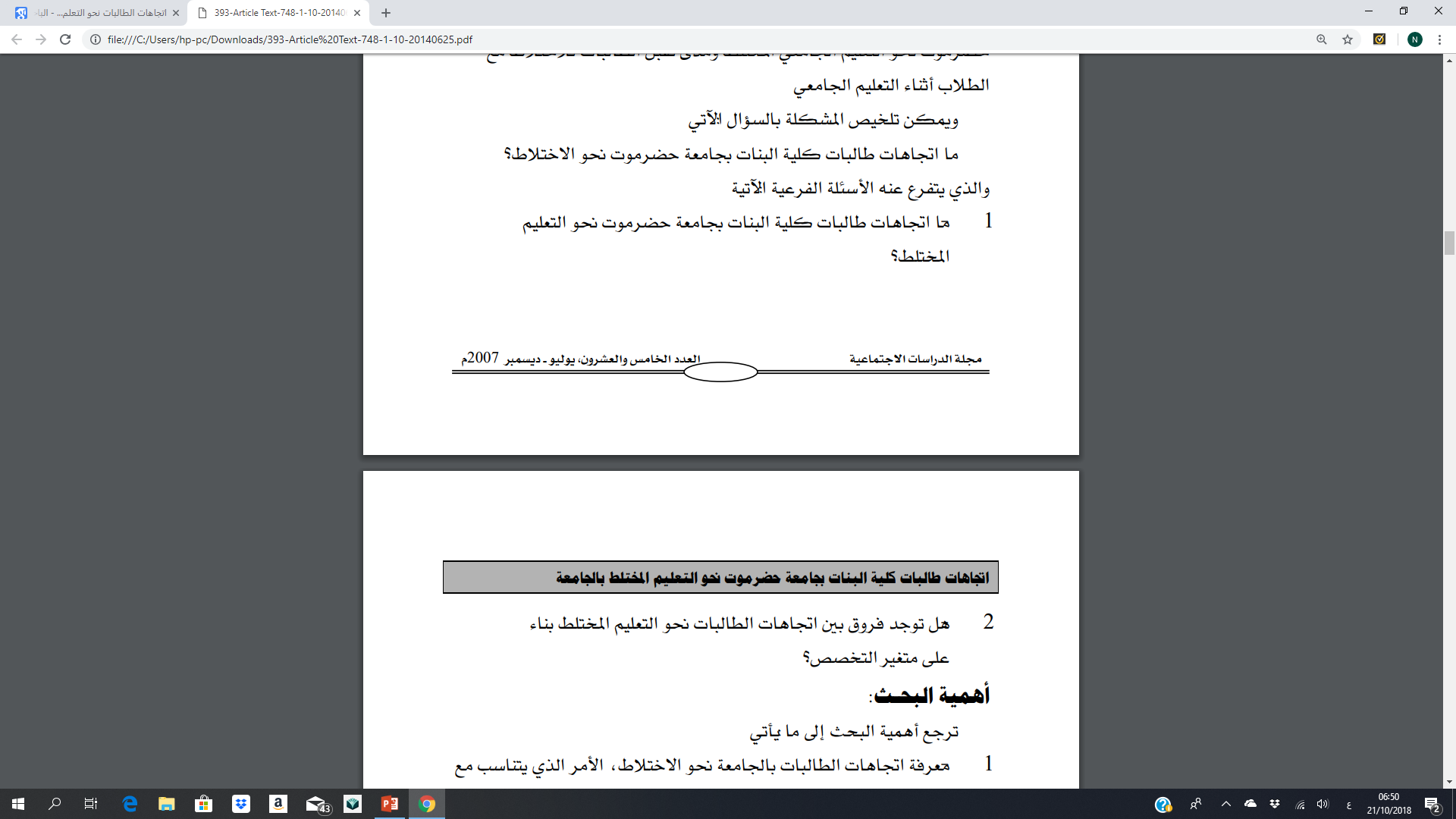 أمثلة على الأسئلة البحثية
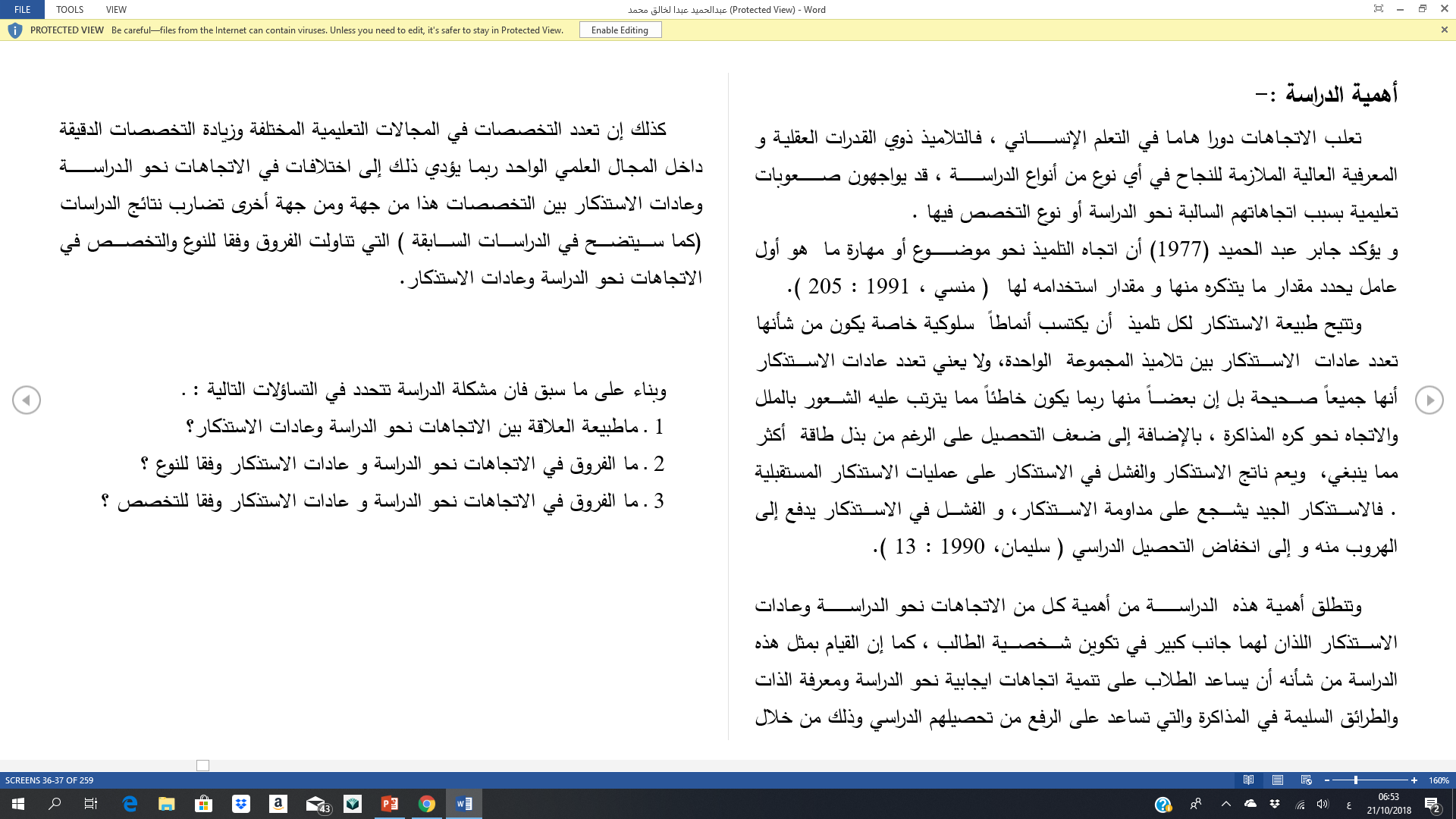 نشاط صفي
تقييم فردي لكتابة الطالبات حول مشكلة الدراسة
نشاط صفي
اشتقاق أهداف الدراسة من أسئلتها
التكليف الرابع
يتطلب منك كتابة مقدمة البحث وأهميته بطريقة علمية صحيحة.
 لإنجاز التكليف بشكل صحيح يتطلب منك الإطلاع على مصادر التعلم المتاحة على صفحة المقرر والإلتزام بمعايير التقييم المحددة.
 سجلي كل ما تتعلمينه أولا بأول على الحائط الإلكتروني.
 قدمي مسودة للتكليف في الأسبوع بعد القادم.
حكمة الأسبوع
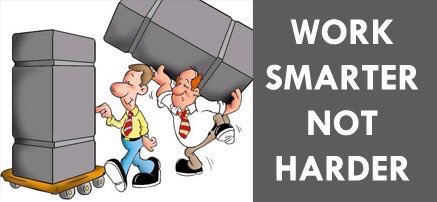 حكمة الأسبوع
اعمل بذكاء وليس بجهد